СРЕДЊА АМЕРИКА
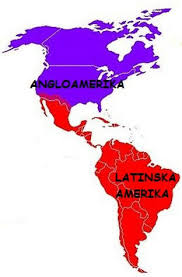 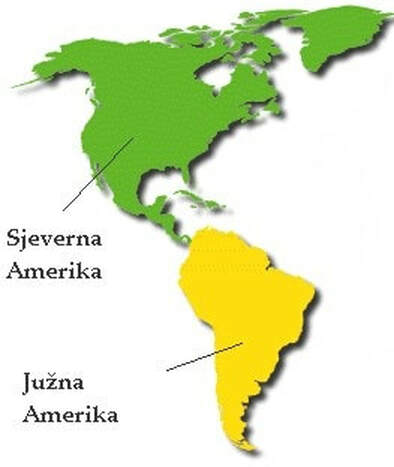 Изузетан географски положај
 Запљускују је два океана (Атлантски и Тихи) и два велика мора (Карипско Мексичко - извориште топле Голфске струје) 
 Састоји се из двије цјелине: Копнене превлаке (8 држава) и острвског дијела 
( Велики и Мали Антили, 
 Бахами – 13 држава)
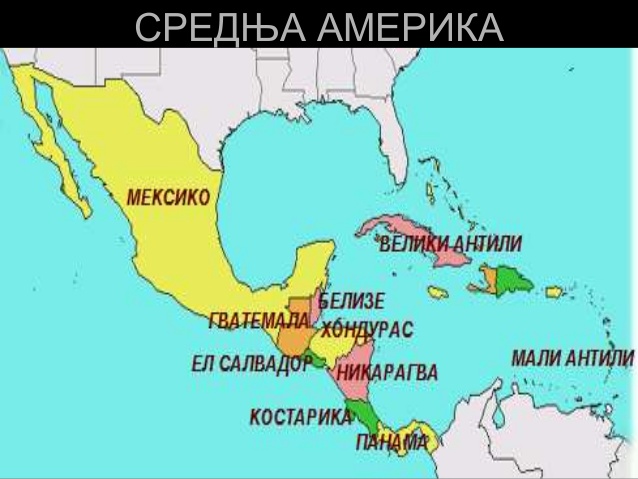 Природно-географске одлике
 Претежно планинска регија (наставак Стјеновитих планина)
 Велики број вулкана (Оризаба, Мон Пеле, Попокатепетл)
 Велика сушна мексичка висораван
 Велике низије на Јукатану, Доњој Калифорнији и на Куби
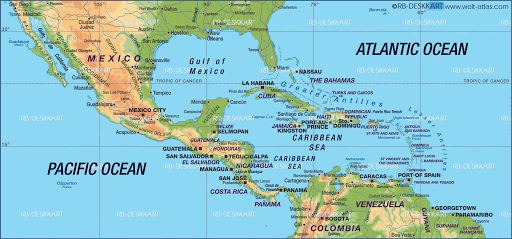 На острвском дијелу преовладава влажна тропска клима са честим ураганима, док је у унутрашњости Превлаке доминантна сува полупустињска клима
 Нема значајнијих ријека (изузев Рио Гранде) и језера (Никарагва)
 Велики значај Панамског канала
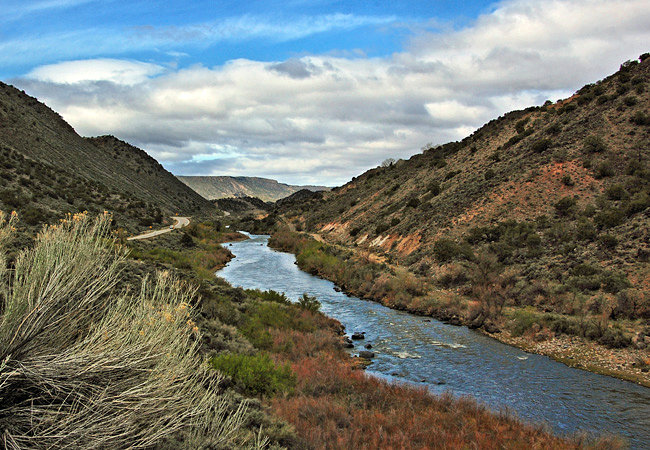 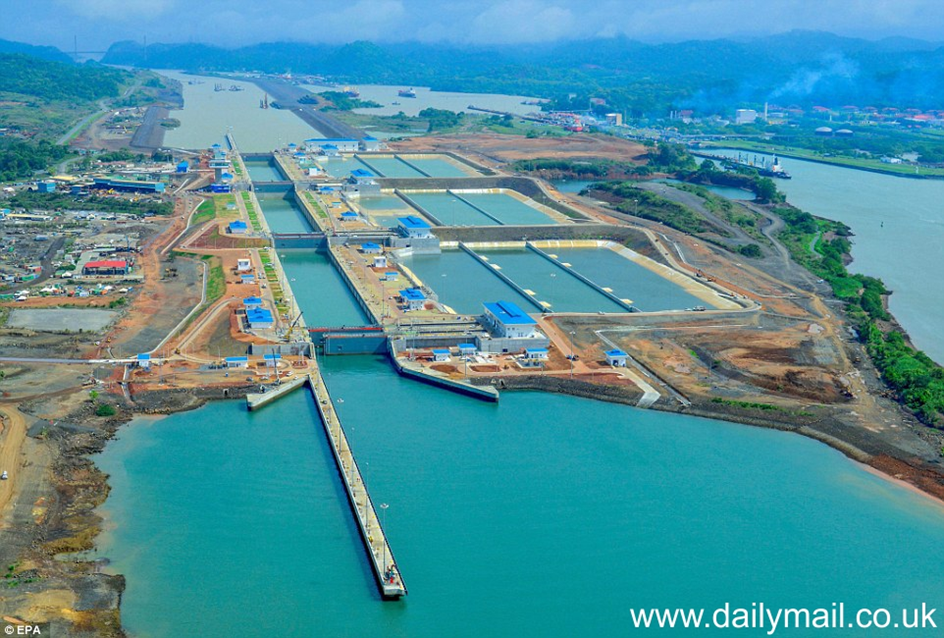 Друштвено–географска обиљежја
 Преко 200 милиона становника са великом густином насељености
 Древне културе Маја, Астека и Толтека (нестају доласком конквистадора)
 Мијешање раса – мелези (местици, мулати, замбоси)
 Доминантна религија - католичанство
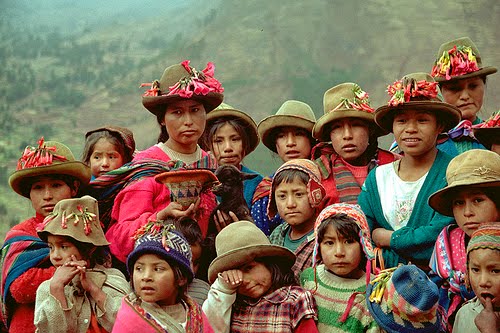 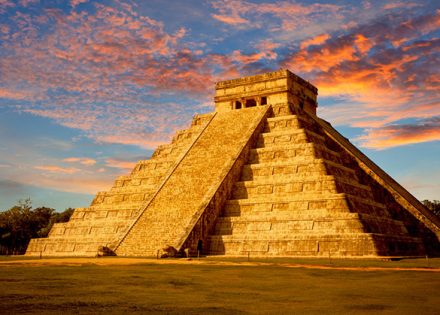 Привреда у великом заостатку за Англоамериком
 Узгој тропских култура (шећерна трска, банане, кафа, дуван)
 Знатна природна богатства (нафта, гас, 
   боксит, племенити метали)
 Индустрија слабо развијена изузев у Мексику
 Развијен туризам (Мексико, Куба, Бахами, 
   Доминиканска Република, 
   Барбадос)
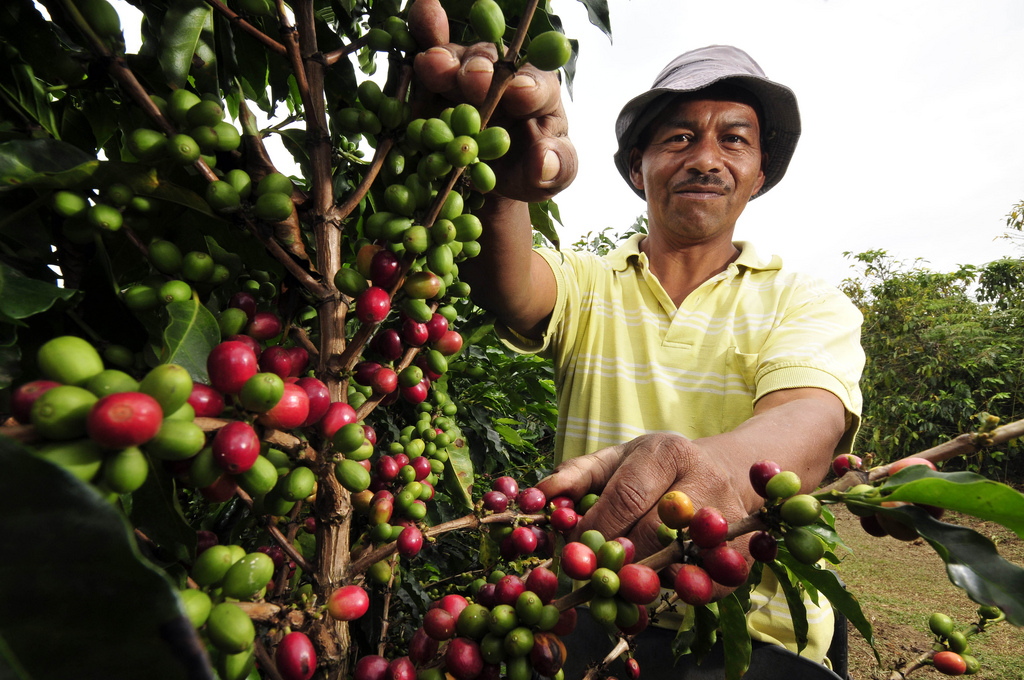 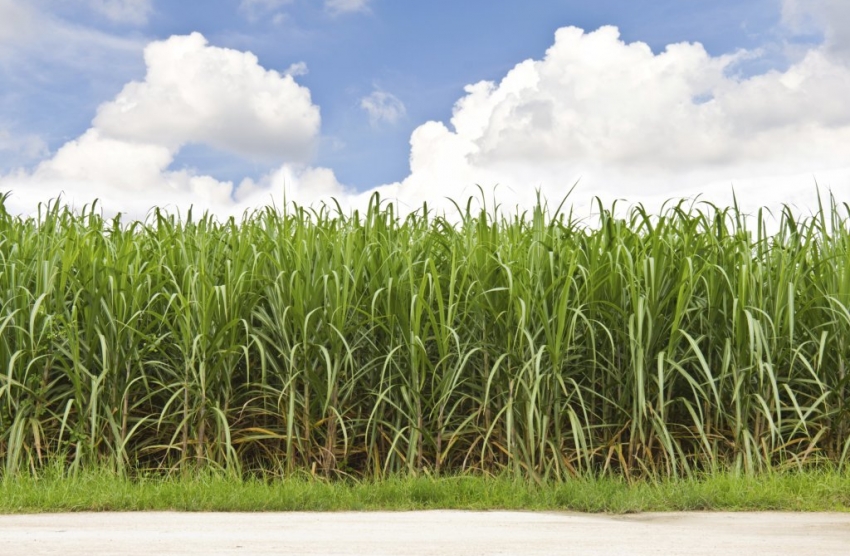 Задаћа
 Попунити стр.72 и 74 у радној свесци (до Мексика), укључујући и контурне карте 50 и 52
Како се зове најпознатије мексичко љетовалиште?
Који је главни град Кубе?
Како се зове познати вулкан?